ORION-1Inclisiran inhibits PCSK9 synthesis by RNA interferencePlanned interim analysis of a multi-center randomized controlled dose-finding trial
Kausik K Ray, Ulf Landmesser, Lawrence A Leiter, David Kallend, Peter Wijngaard
Robert Dufour, Timothy Hall, Mahir Karakas, Traci Turner, Frank LJ Visseren,
R Scott Wright, and John JP Kastelein 
On behalf of the ORION-1 investigators
Background and rationaleInclisiran: Under investigation for LDL-C lowering
ASCVD remains a challenge to global health1
LDL-C reduction is a proven strategy to prevent ASCVD2
Statins are the cornerstone of treatment but with limitations2
mAbs that block PCSK9 have demonstrated significant LDL-C lowering with or without statins3,4
mAbs that block PCSK9 require 12-24 s.c. injections per year (totaling ~2-5 grams)5,6
Administrative and financial burdens leave room for more efficient agents
RNAi a highly efficient approach to inhibit PCSK9 synthesis in the liver7,8
Phase I 300 mg s.c. inclisiran lowered LDL-C ~50% for 4-6 months (n=69)9
1:	World Health Organization
2:	AHA guidelines on dyslipidemia
3:	Sabatine MS et al. N Engl J Med 2015;372:1500-9
4:	Robinson JG et al. N Engl J Med 2015;372:1489-99
5:	https://www.repathahcp.com/dosing
6: 	https://www.praluenthcp.com/dosing 
7:	Wittrup A & Lieberman J Nature Rev Gen 2015;16: 543-52
8:	Fitzgerald K et al. Lancet 2013;9911:60-8  
9: 	Fitzgerald K et al. N Engl J Med online publication 2016:November 13
PCSK9 synthesis inhibition via RNA interferenceInclisiran harnesses a natural catalytic process
GalNAc
GalNAc
GalNAc
5’
3’
Synthetic double strand 21-23mer oligonucleotide
3x GalNAc at sense 3’ end enables hepatic-specific uptake via ASGP receptor
Chemically modified to prevent RNAse degradation
RISC - RNA induced silencing complex
Dicer separates antisense strand – and incorporates it into RISC
RISC degrades PCSK9 mRNA catalytically to halt PCSK9 protein synthesis in the liver
ObjectivesDosage selection for Phase III
Primary endpoint
Percent change in LDL-C levels from baseline at day 180
Secondary endpoint
LDL-C levels at day 90 and other lipid parameters
LDL-C and PCSK9 levels over time
Safety and tolerability
Interim analysis
Pre-specified and pre-defined endpoints
Interim analysis endpoints up to 90 days
Change and % change from baseline in LDL-C, PCSK9, other lipids and lipoproteins
Safety and tolerability
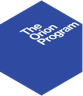 Patient populationHigh cardiovascular risk and elevated LDL-C
Inclusion criteria
Age ≥18 years
With ASCVD - LDL-C >70 mg/dL
High risk primary prevention LDL-C >100
TG <400 mg/dL
eGFR ≥30 mL/min
Maximally tolerated statin
Stable lipid Rx for ≥30 days
Exclusion criteria
Significant comorbidity
HbA1c ≥10%
NYHA  Class II-IV HF
MACE <6 months
Uncontrolled BP
Active liver disease
Pregnancy or risk | nursing
Cognitive impairment
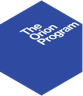 Study design and statistics Dose finding - placebo controlled
Statistics
Sample size of 480 patients allowed for
15% drop out rate 
≥90% power to detect 30% LDL-C in at least 1 treatment group
Pre-specified interim analysis plan
Follow-up cut-off 25 Oct 2016
497 patients followed to 90 days
189 patients followed to 180 days
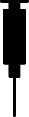 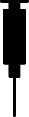 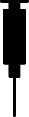 Patient characteristicsBaseline demographics well balanced
Safety of inclisiran to day 90Treatment emergent adverse events (TEAE)
Most common TEAEs (>2%) were myalgia, headache, fatigue, nasopharyngitis, back pain, hypertension, diarrhea, dizziness (similar incidence to placebo)
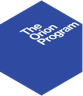 Safety of inclisiran to day 90Liver and muscle TEAE1
1: Crossing above threshold for significance at any time after randomization regardless of baseline
2: One patient above ULN at baseline
3: No patient met the criteria for Hy’s law
4: Patient >3x ULN at baseline
Safety of inclisiran to day 90First injection TEAE1,2
1: Number of patients with adverse event classified by preferred term – each patient is counted only once
2: Pre-defined histaminic/allergic type adverse events
Efficacy of one dose of inclisiran up to day 90Significant, durable PCSK9 and LDL-C lowering
PCSK9
LDL-C
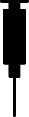 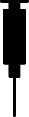 p-value for all comparisons to placebo <0.0001
p-value for all comparisons to placebo <0.0001
Efficacy of one dose of inclisiran up to day 90Other lipid parameters - change from baseline
1: Includes patients with baseline and day-90 measurement for all parameters
One dose and two doses of inclisiran up to day 180Efficacy of 300 mg versus placebo on LDL-C
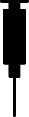 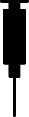 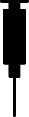 Days from first injection
Available data as of 25 Oct 2016
Individual patient response at day 180Absolute change in LDL-C from baseline
Placebo
Two doses
(N=23)
Mean -3.1   Median 2 mg/dL
Change in LDL-C (mg/dL)
300 mg
Two doses
(N=28)
Mean -64.9   Median -64 mg/dL
Available data as of 25 Oct 2016
ConclusionsInclisiran: Phase III-ready investigational compound
Inclisiran inhibits PCSK9 synthesis by RNA interference and lowers LDL-C significantly
One dose of 300 mg achieves mean 51% LDL-C reduction
Two doses of 300 mg achieve mean 57% LDL-C reduction
Inclisiran is well tolerated with no material safety issues
Potential for biannual or triannual dosing affirmed
Results of ORION-1 support start of Phase III
The efficacy, safety and dosing profile of inclisiran are likely to ensure significant and durable reductions in LDL-C and thus potentially impact cardiovascular outcomes